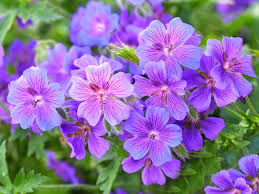 WELCOME
TO
OUR   MULTIMEDIA CLASS
Teacher’s Identity
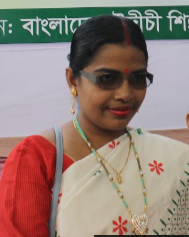 Tapati Rani Sarkar
Assistant Teacher
Lalmohan Secondary Girls School
Email: tapatisarkar0101@gmail.com
Class Introduce
Class: Nine
Section: A
Chapter: Tag Question
Date: 03/07/2020
Time: 50 Minutes
Declare The Class
Today our class is Tag Question
Let start
I give you some example.
1.   He goes to school,…………….
2.   They are  playing in the field,……..
3.   Bipul is not singing a song,……….
4.   She wrote a letter,………..
5.   You want to write a pen,………
Listen to me
Rule 1. If  at the end of any verb is  s/es then we will use in tag question , doesn’t and subject.
Rule 2. If  any auxiliary verb stay after any subject then we will use that auxiliary verb and subject .
Rule 3: If there is no subject, starting any sentence then we will use there will you.
Rule 3: If there is let us / let’s any sentence then we will use shall we.
Let’ we see a video
https://www.youtube.com/watch?v=7aJdWhZZbJg
Group Work
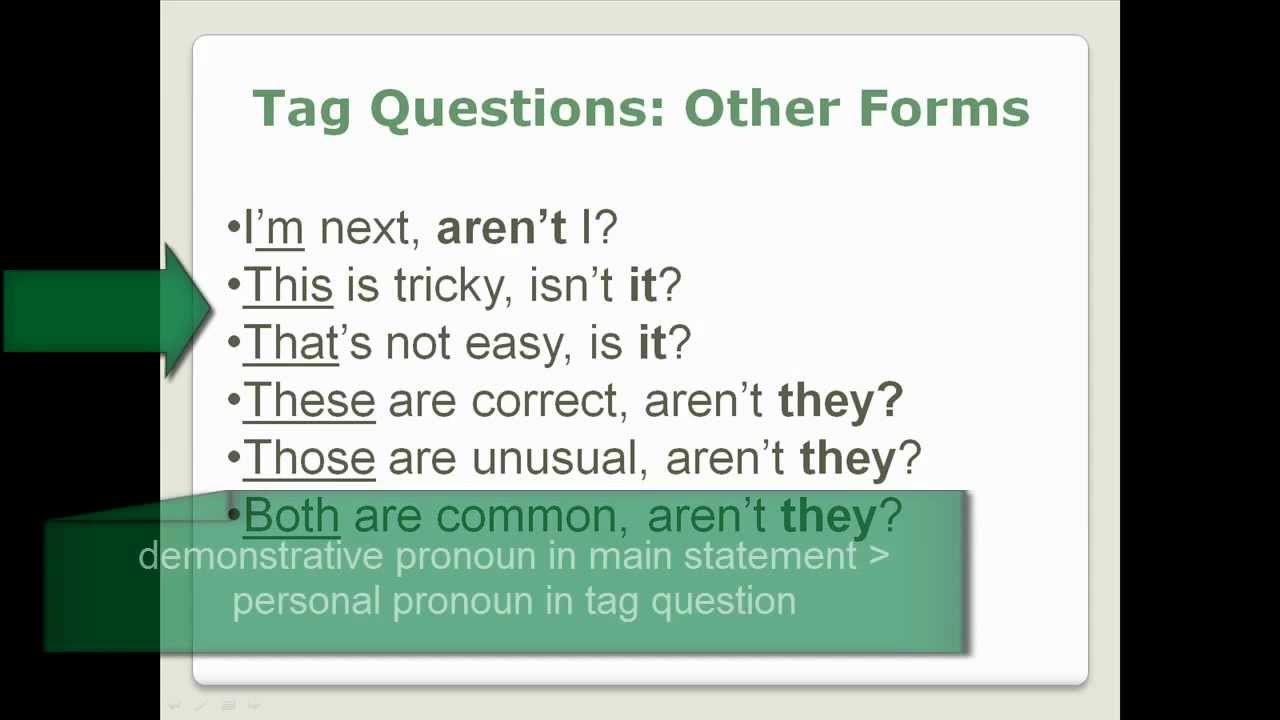 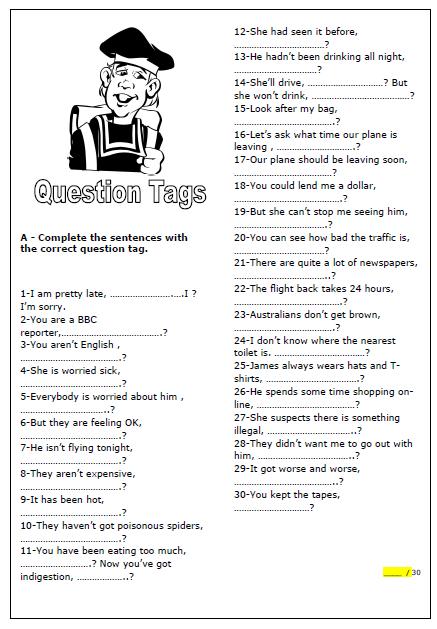 Home work
GOOD BYE